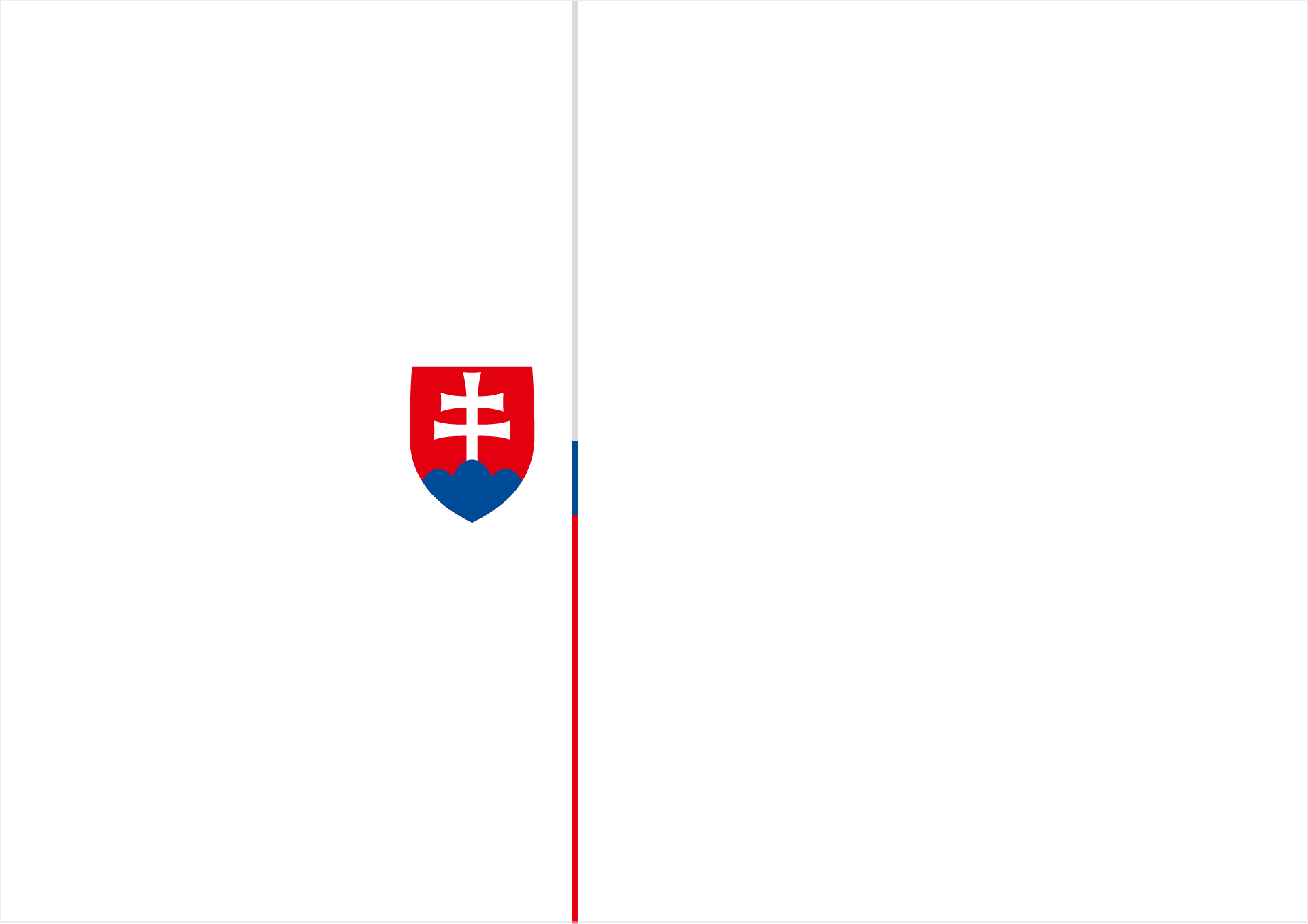 Zákon č. 135/1961 Zb. o pozemných komunikáciách a obec


Tomáš Pšenka
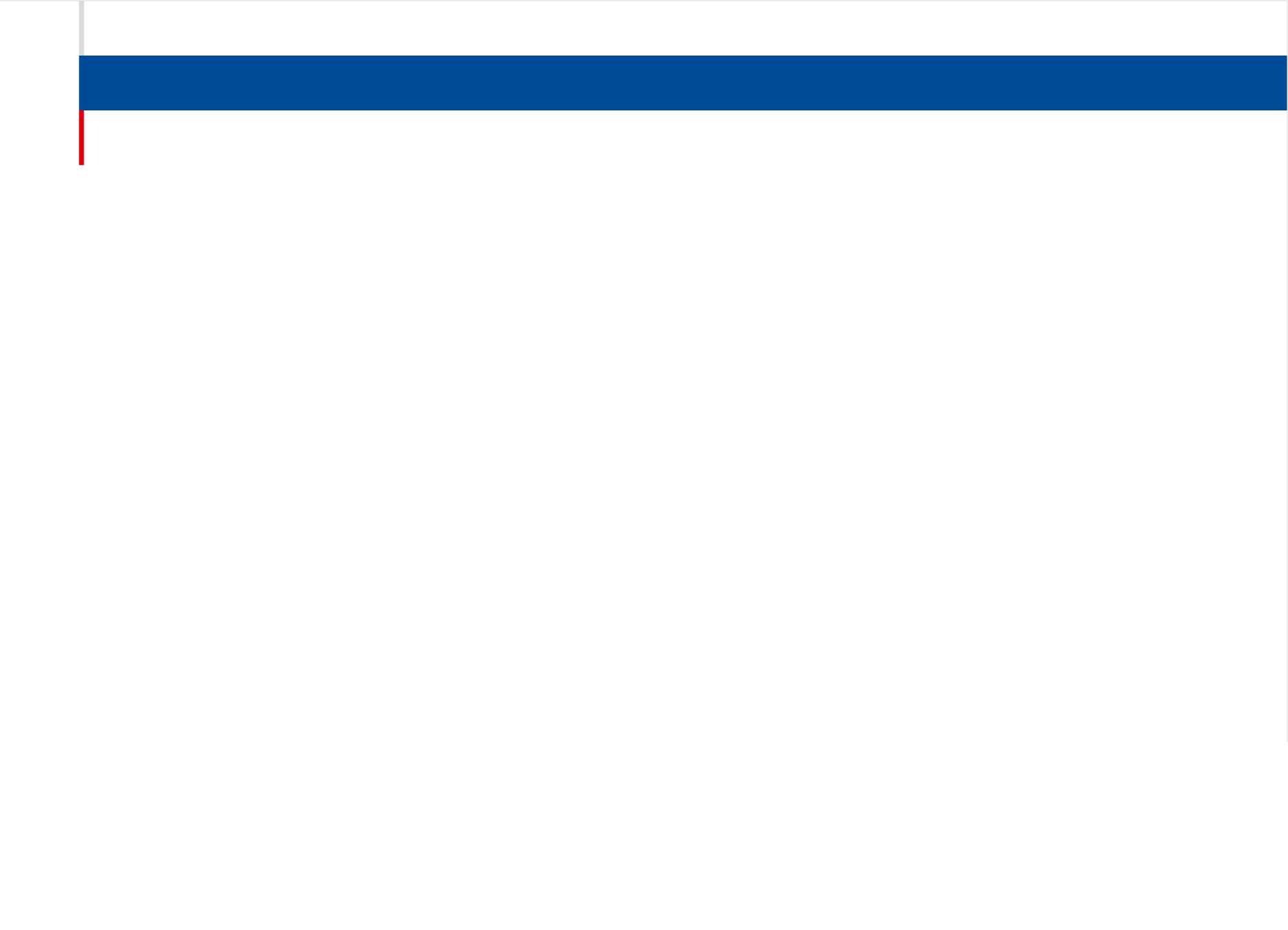 Zákon č. 135/1961 Zb. o pozemných komunikáciách
Zákon č. 135/1961 Zb. o pozemných komunikáciách (cestný zákon) v znení neskorších predpisov

Vyhláška č. 35/1984 Zb., ktorou sa vykonáva zákon o pozemných komunikáciách (cestný zákon)

Technické normy a technické predpisy

STN 73 6110 Projektovanie miestnych komunikácií
STN 73 6100 Názvoslovie pozemných komunikácií
http://www.ssc.sk/sk/technicke-predpisy-rezortu.ssc

§ 2 ods. 4 zákona č. 135/1961 Zb. - navrhovanie PK sa vykonáva podľa platných slovenských technických noriem, technických predpisov a objektívne zistených výsledkov výskumu a vývoja pre cestnú infraštruktúru
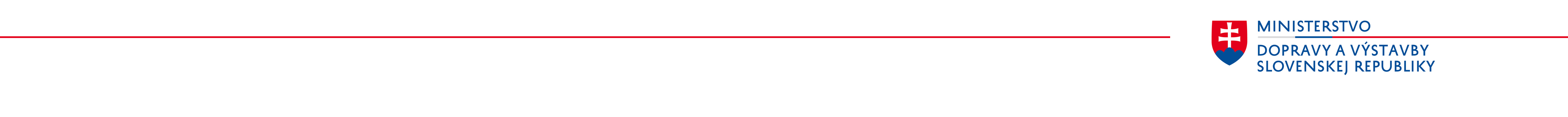 Grand hotel Permon, Podbanské 11. 10. 2018
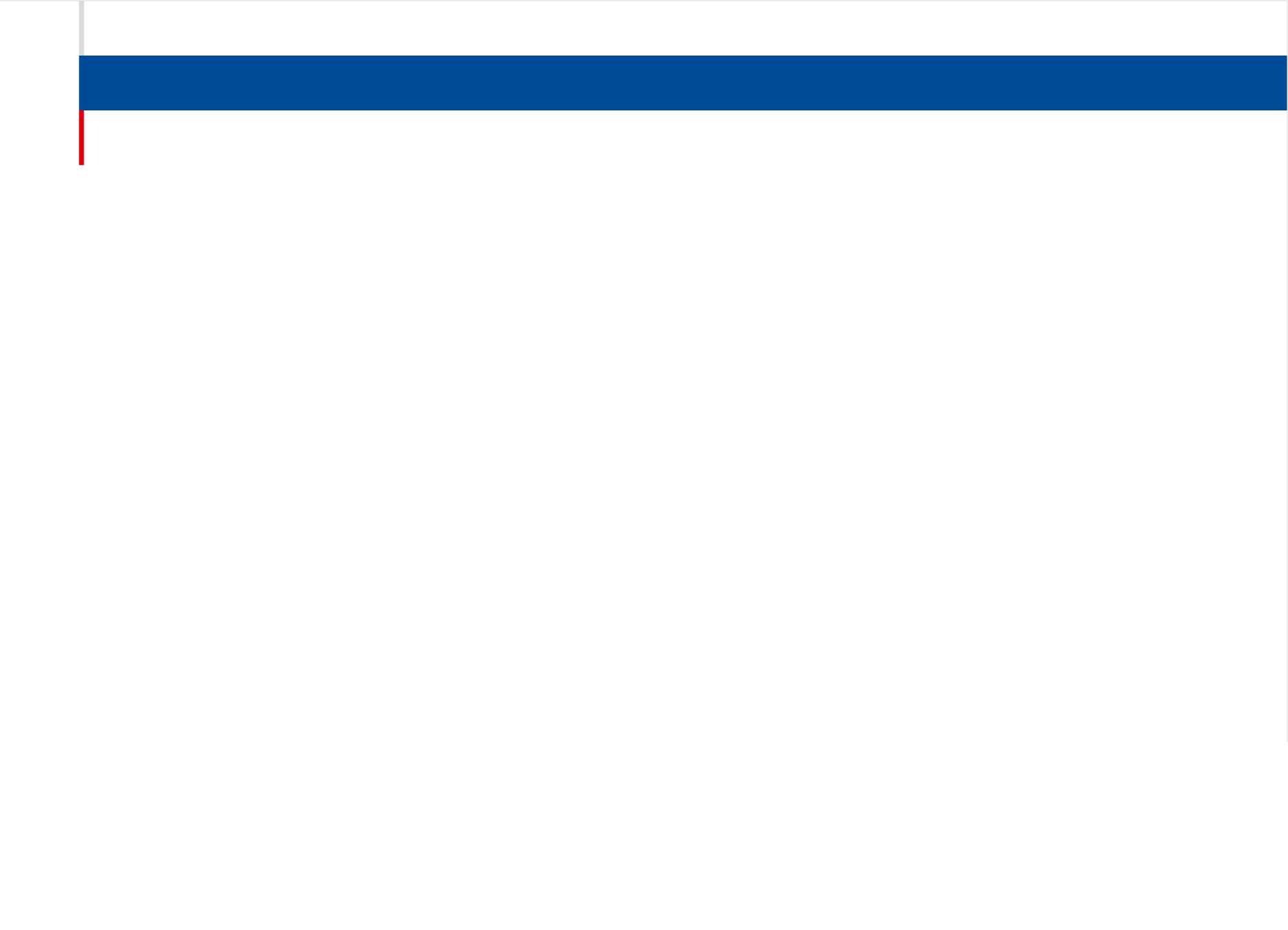 Zákon č. 135/1961 Zb. o pozemných komunikáciách
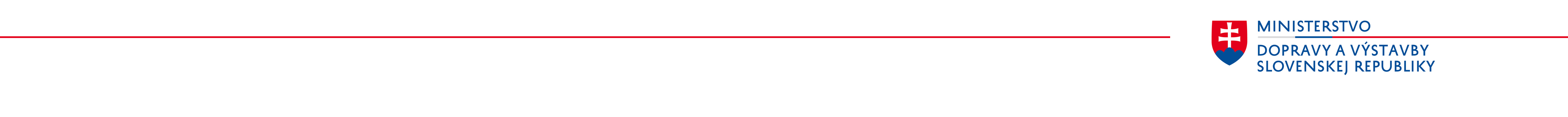 Grand hotel Permon, Podbanské 11. 10. 2018
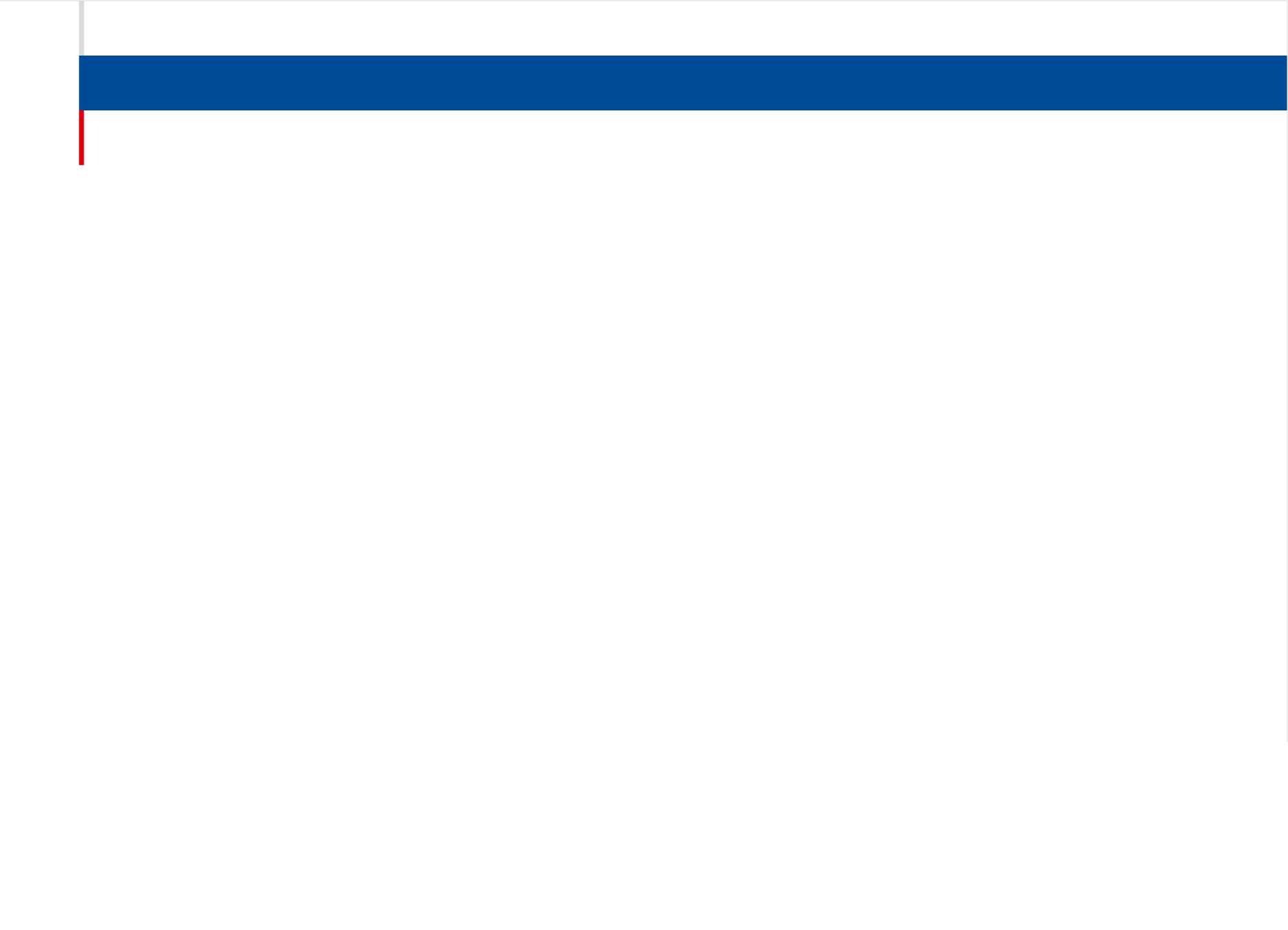 Zákon č. 135/1961 Zb. o pozemných komunikáciách
SPRÁVCA A VLASTNÍK MIESTNYCH KOMUNIKÁCIÍ – originálna kompetencia samosprávy
§ 3d ods. 3 a ods. 5 písm. d) zákona č. 135/1961 Zb.
§ 4 ods. 3 písm. f) zákona č. 369/1990 Zb. o obecnom zriadení v znení neskorších predpisov
§ 2 ods. 1 zákona č. 138/1991 Zb. o majetku obcí v znení neskorších predpisov

správa, údržba, príprava a výstavba miestnych komunikácií
technická evidencia PK vo svojom vlastníctve a poskytovanie údajov CDB
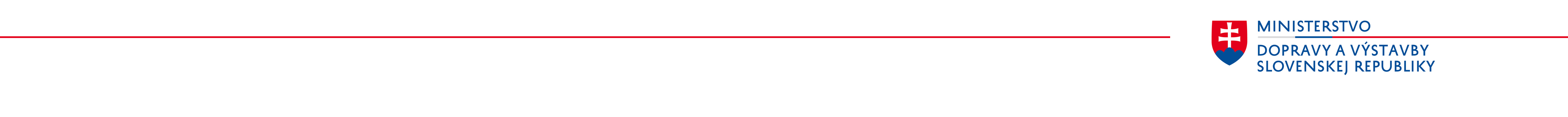 Grand hotel Permon, Podbanské 11. 10. 2018
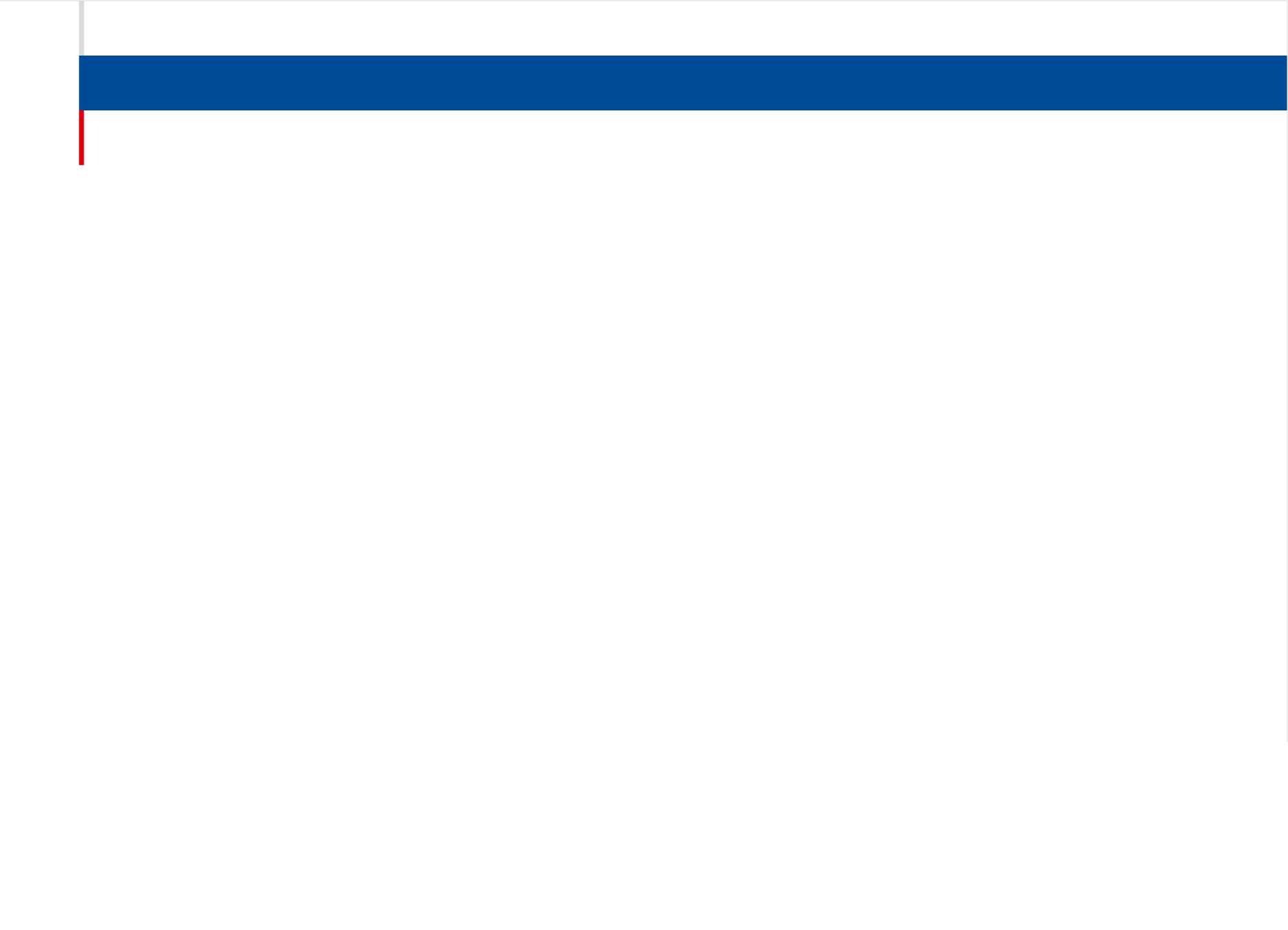 Zákon č. 135/1961 Zb. o pozemných komunikáciách
ŠPECIÁLNY STAVEBNÝ ÚRAD pre miestne a účelové komunikácie
§ 3a ods. 4
povoľovanie stavieb
štátny odborný dozor
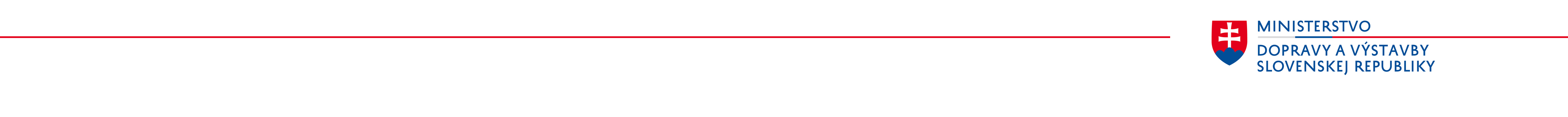 Grand hotel Permon, Podbanské 11. 10. 2018
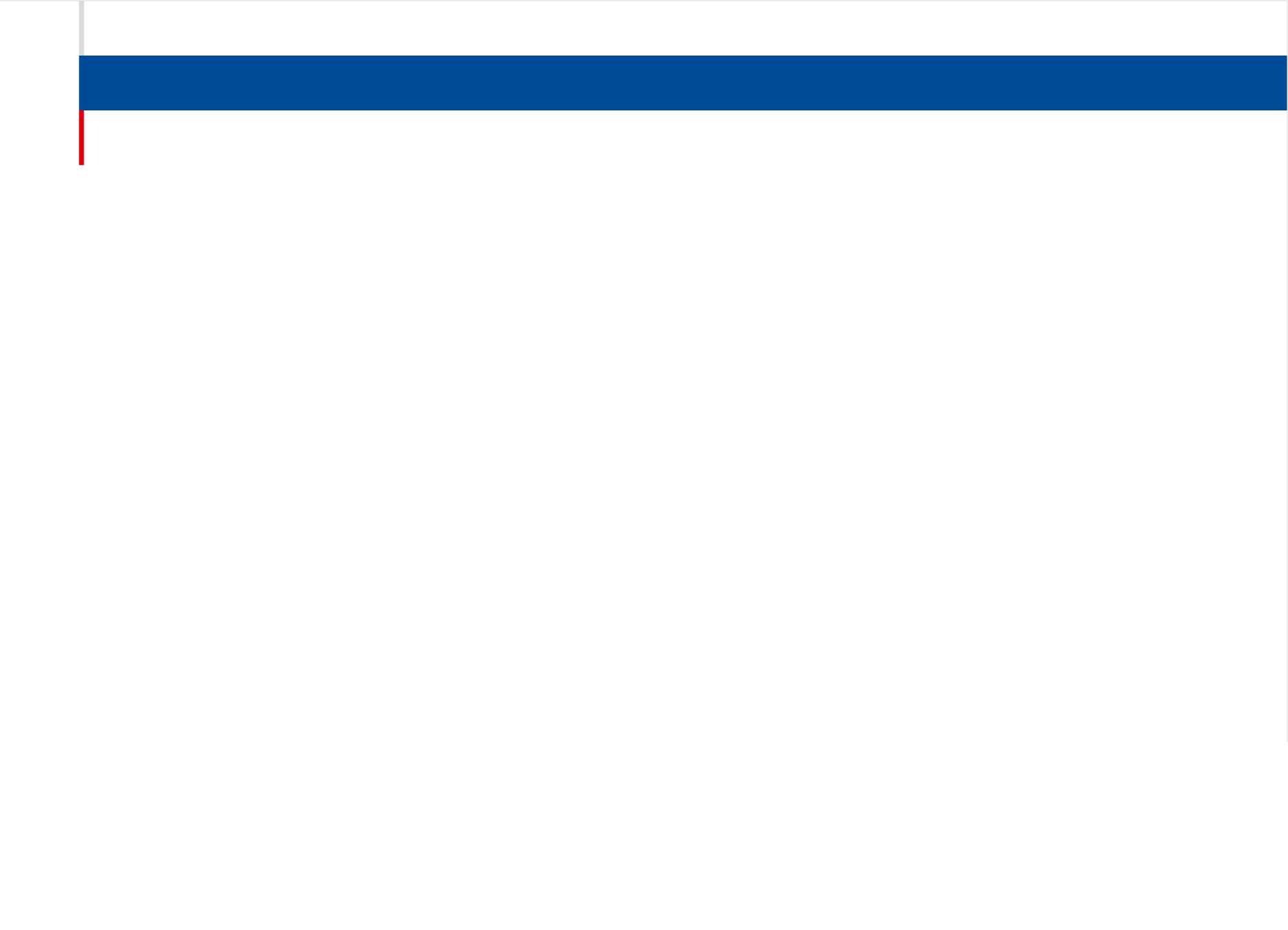 Zákon č. 135/1961 Zb. o pozemných komunikáciách
CESTNÝ SPRÁVNY ORGÁN pre miestne a účelové komunikácie
§ 3 ods. 2
určenie použitia dopravných značiek, dopravných zariadení a povoľovanie vyhradených parkovísk
pripájanie PK, zriaďovanie vjazdov na susedné nehnuteľnosti
povoľovanie uzávierok, obchádzok
povoľovanie zvláštneho užívania
štátny odborný dozor (ochrana PK)
prejednávanie priestupkov na úseku MK a účelových komunikácií
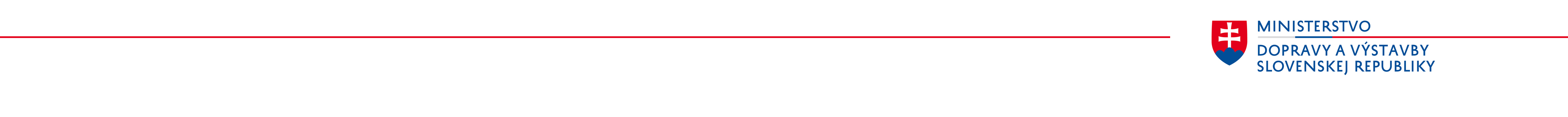 Grand hotel Permon, Podbanské 11. 10. 2018
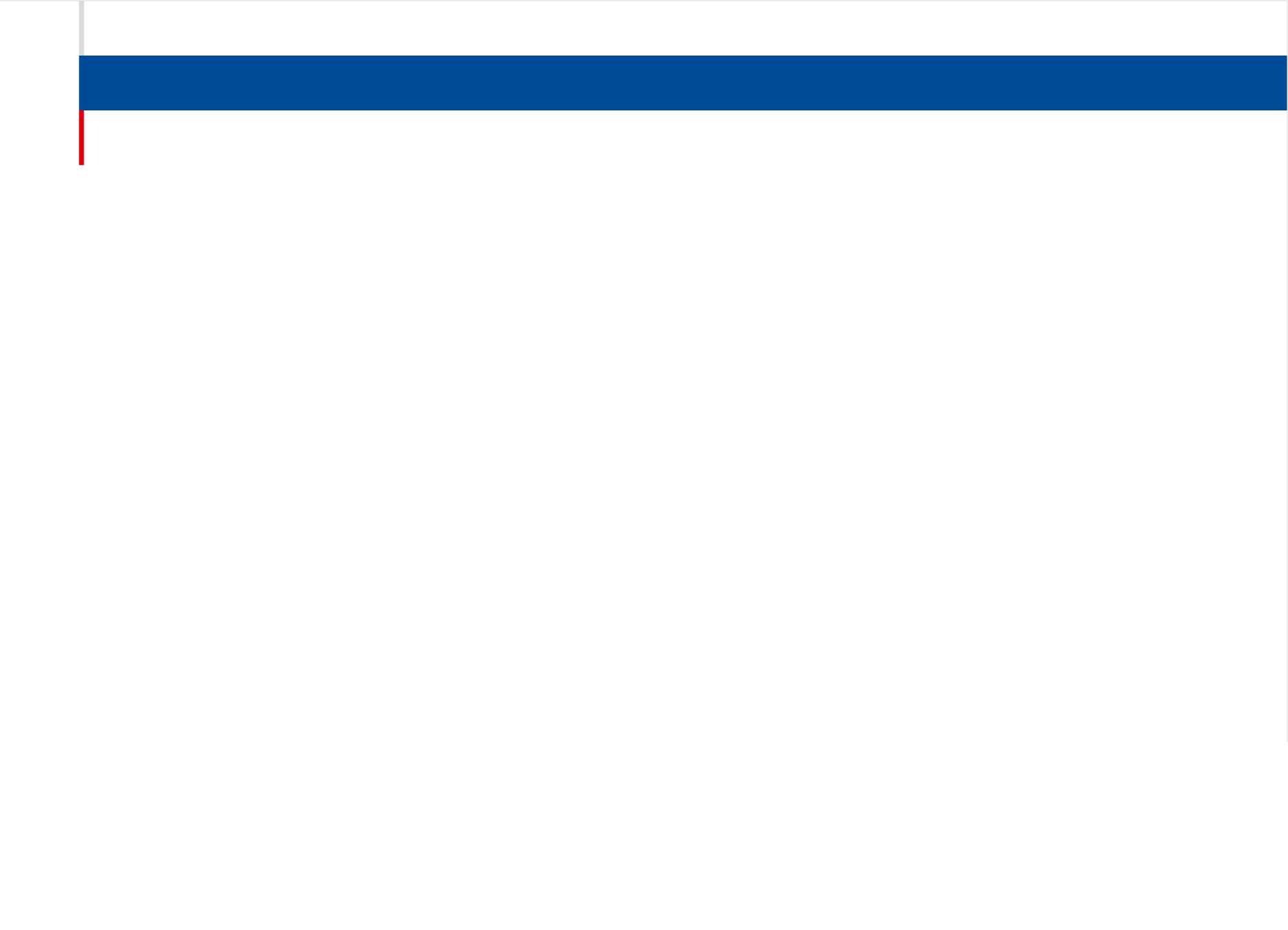 Novela - zákon č. 368/2013 Z. z.
Vysporiadanie „starých“ stavieb – vyvlastnenie PK v prevádzke

§ 24e zákona č. 135/1961 Zb. – Prechodné ustanovenia
„Pozemky, ktoré nie sú vo vlastníctve štátu a v správe SSC alebo ministerstva, vo vlastníctve NDS, samosprávneho kraja alebo obce z dôvodu, že dosiaľ nedošlo k ich majetkovoprávnemu vysporiadaniu a nachádzajú sa pod diaľnicami, cestami alebo miestnymi komunikáciami v užívaní, možno vo verejnom záujme vyvlastniť. Vyvlastňovacie konanie sa začína na návrh príslušného vlastníka diaľnice, cesty alebo miestnej komunikácie podľa § 3d, pričom návrh na vyvlastnenie práv k takýmto pozemkom môže podať najneskôr 31. decembra 2020.“
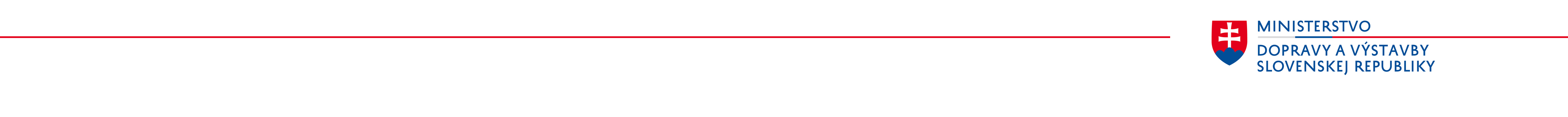 Grand hotel Permon, Podbanské 11. 10. 2018
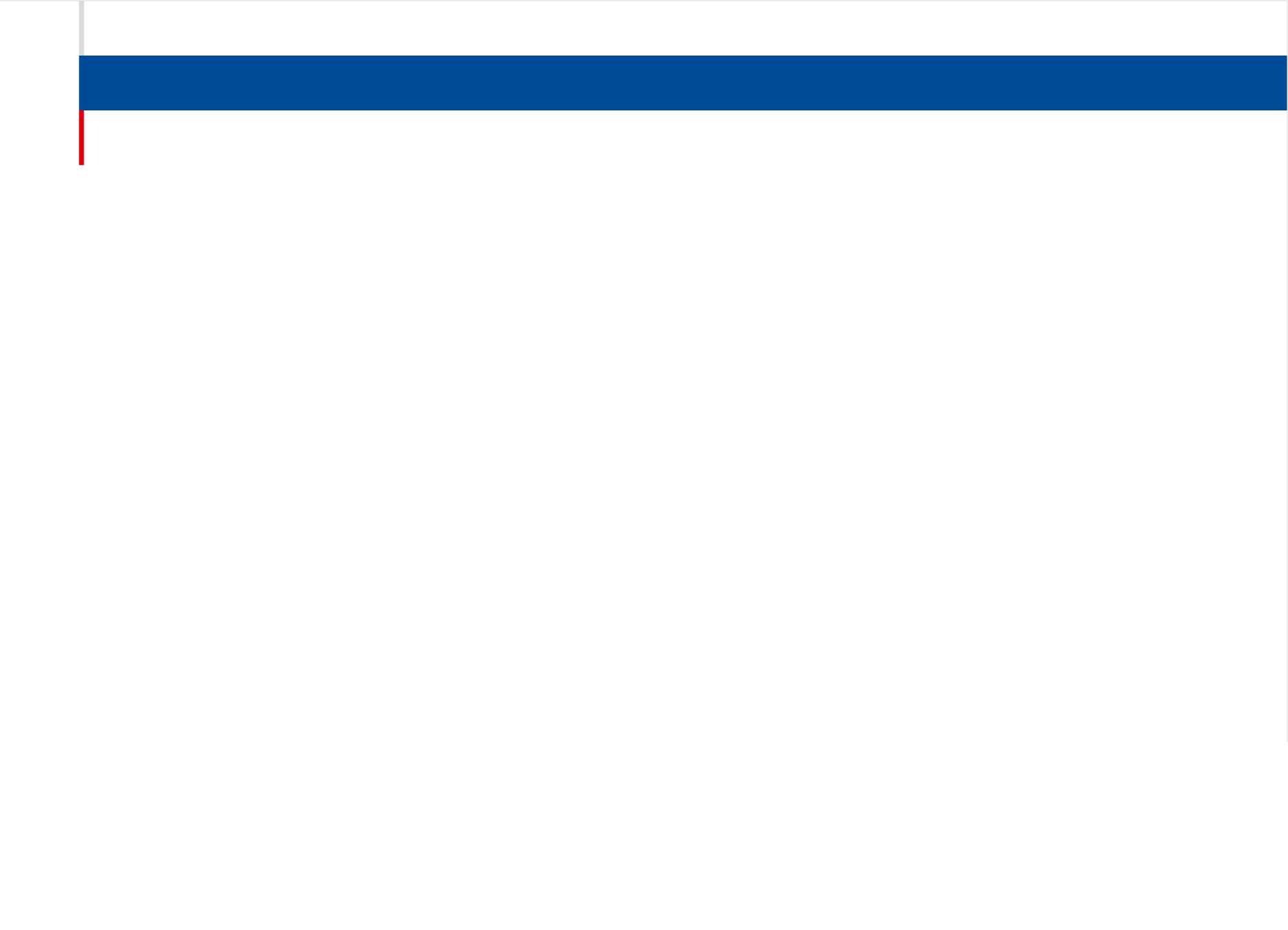 Novela - zákon č. 368/2013 Z. z.
§ 17a – Vyvlastnenie
„Ak tento zákon neustanovuje inak, vzťahujú sa na vyvlastnenie ustanovenia osobitných predpisov“     ►   Zákon č. 50/1976 Zb. o územnom plánovaní a stavebnom poriadku (stavebný zákon) v znení neskorších predpisov

Vyvlastnenie § 108 – 116 zákona č. 50/1976 Zb.
len vo verejnom záujme
na výstavbu miestnych komunikácií
len ak nie je možná dohoda, či iný spôsob
v súlade s UP, preukázanie územným rozhodnutím
za náhradu
užívanie nehnuteľnosti len na účel vyvlastnenia
vyvlastňovacie konanie
na návrh štátneho orgánu, PO alebo FO, ktorá má predmet vyvlastnenia využiť na účel, na ktorý sa vyvlastňuje
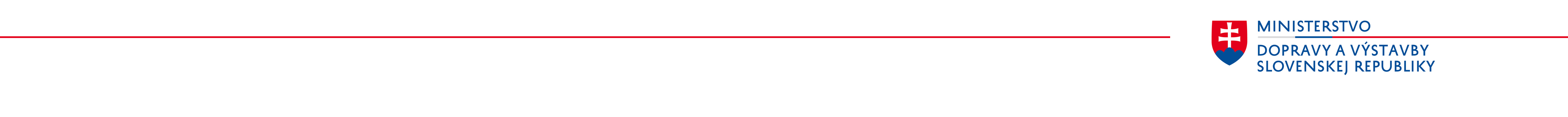 Grand hotel Permon, Podbanské 11. 10. 2018
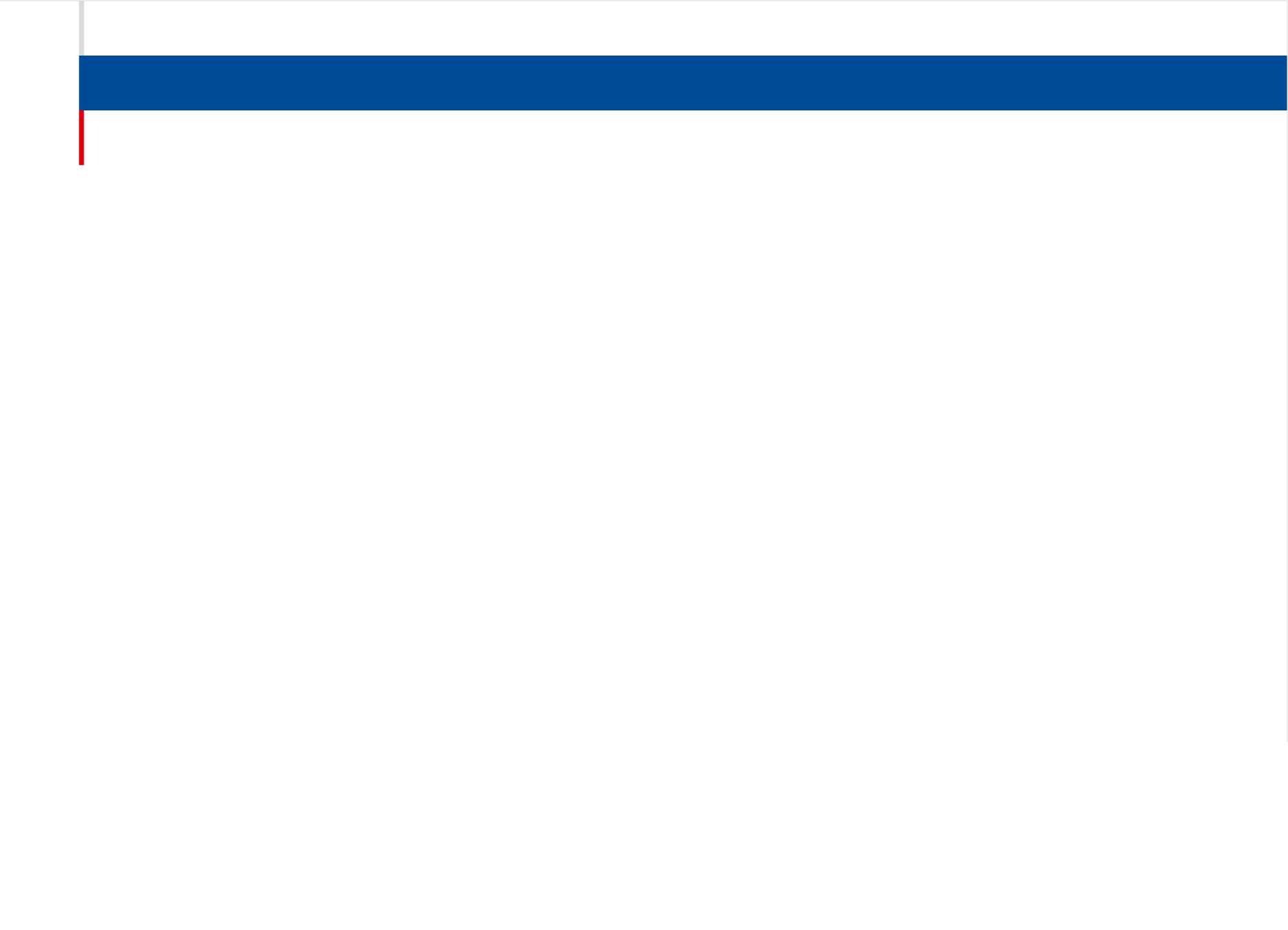 Novela – zákon č. 106/2018 Z. z.
Článok II zákona č. 106/2018 Z. z. – účinnosť od 20. 5. 2018

§ 3 ods. 7 – 9; § 3b ods. 4; § 7 ods. 1; § 11 ods. 6; § 18 ods. 2
súhlas dopravného inšpektorátu → záväzné stanovisko dopravného inšpektorátu
+ stanovisko správcu pozemnej komunikácie

§ 8 Zvláštne užívanie
§ 8 Zvláštne užívanie
§ 8a Nadrozmerná doprava a nadmerná doprava
§ 8b Kontrola rozmerov a hmotností
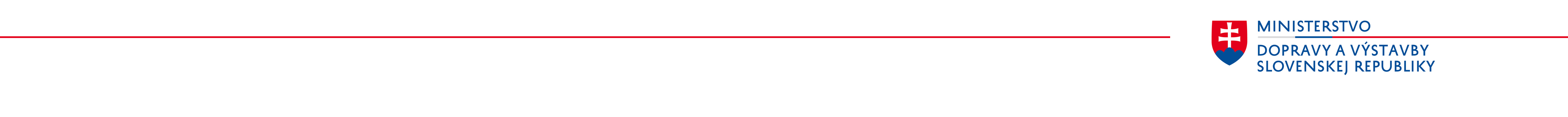 Grand hotel Permon, Podbanské 11. 10. 2018
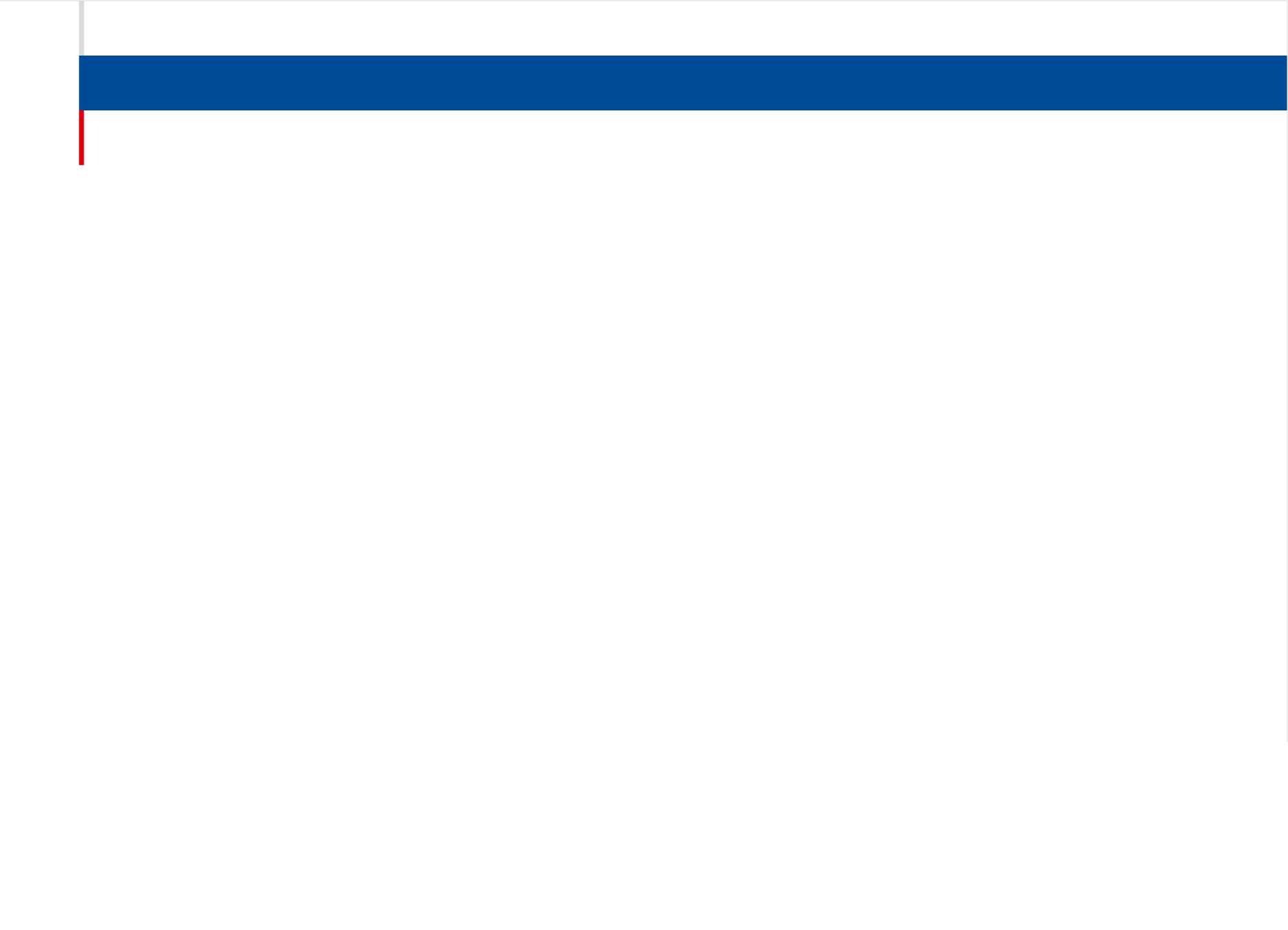 Novela – zákon č. 106/2018 Z. z. – údržba chodníkov
§ 9 ods. 2
Závady v schodnosti miestnych komunikácií určených pre chodcov alebo v schodnosti chodníkov sú bez prieťahov povinní odstraňovať správcovia miestnych komunikácií.
§ 9a ods. 3
Správcovia miestnych komunikácií zodpovedajú za škody, ktorých príčinou boli závady v schodnosti miestnych komunikácií určených pre chodcov alebo v schodnosti chodníkov okrem prípadu, že preukážu, že nebolo v medziach možnosti tieto závady odstrániť ani na ne predpísaným spôsobom upozorniť.

§ 9a ods. 4 – zrušené ustanovenie
Vlastníci, správcovia alebo užívatelia nehnuteľností, ktoré v súvisle zastavanom území hraničia s cestou alebo miestnou komunikáciou, zodpovedajú za škody, ktorých príčinou boli závady v schodnosti na priľahlých chodníkoch, ktoré vznikli znečistením, poľadovicou alebo snehom a neboli bez prieťahov odstránené.
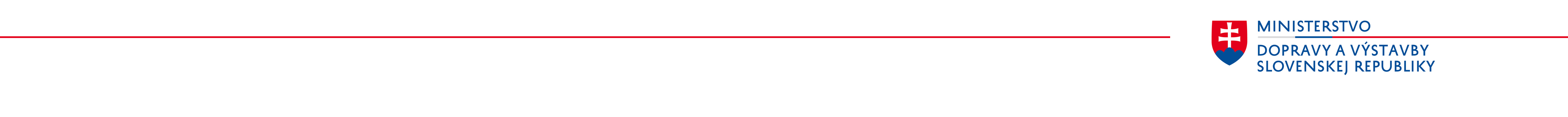 Grand hotel Permon, Podbanské 11. 10. 2018
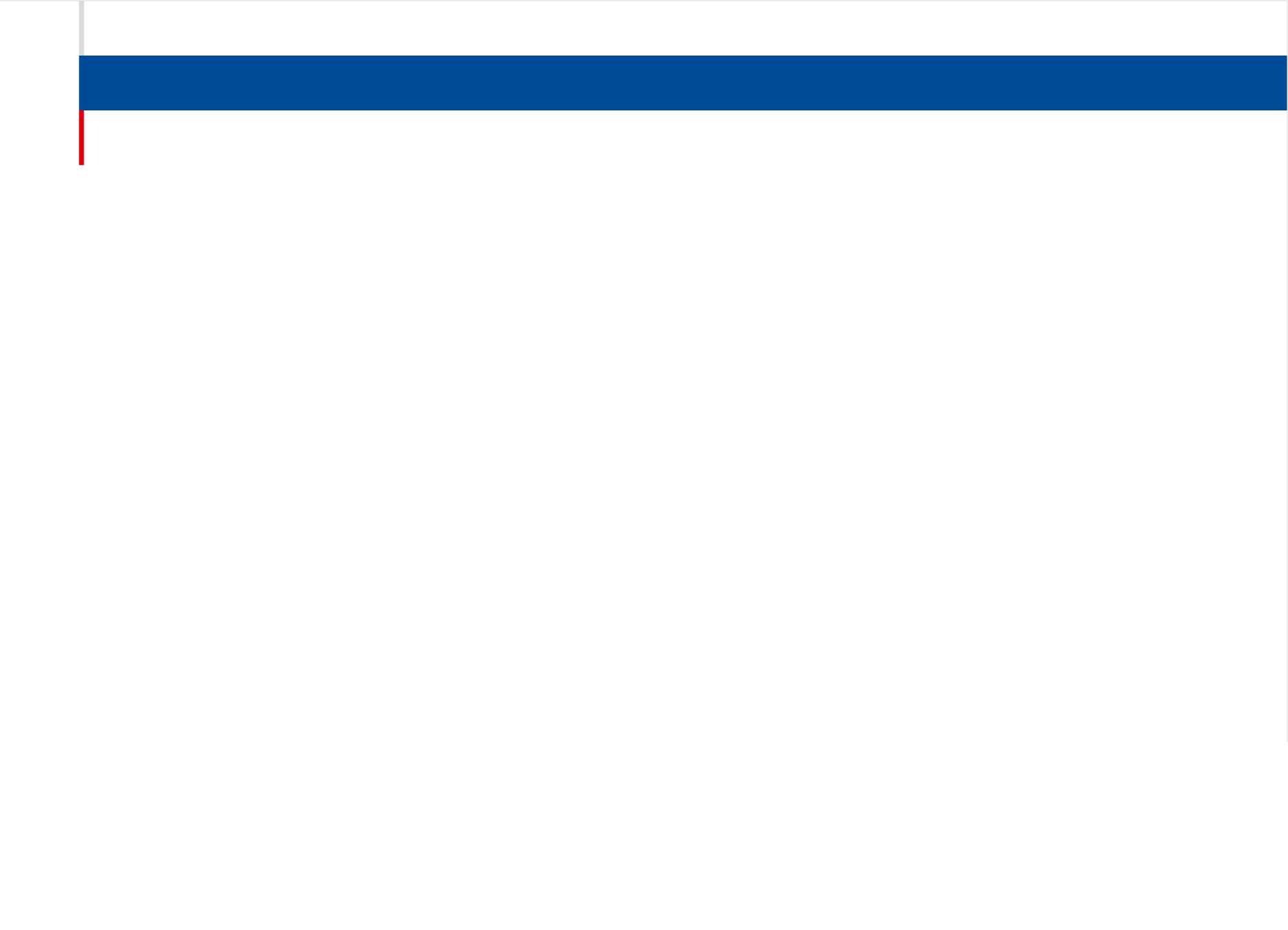 Novela – zákon č. 106/2018 Z. z. – údržba chodníkov
§ 7 ods. 1 písm. d) vyhlášky č. 35/1984 Zb.
miestne komunikácie IV. triedy, ktoré nie sú ani obmedzene prístupné premávke motorovými vozidlami (napríklad cestičky, chodníky, samostatné cyklistické cestičky, samostatné chodníky, schody a podobne).
§ 8 ods. 3 vyhlášky č. 35/1984 Zb.
súčasťami miestnych komunikácií sú aj priľahlé chodníky, verejné parkoviská a obratiská, zariadenia na zabezpečenie a zaistenie priechodov pre chodcov, podchody a priechodové lávky.
 
§ 3d ods. 3 zákona č. 135/1961 Zb.
Miestne komunikácie sú vo vlastníctve obcí.
§ 3d od. 6 zákona č. 135/1961 Zb.
Vlastníci a správcovia pozemných komunikácií sú povinní pozemné komunikácie udržiavať v stave zodpovedajúcom účelu, na ktorý sú určené.
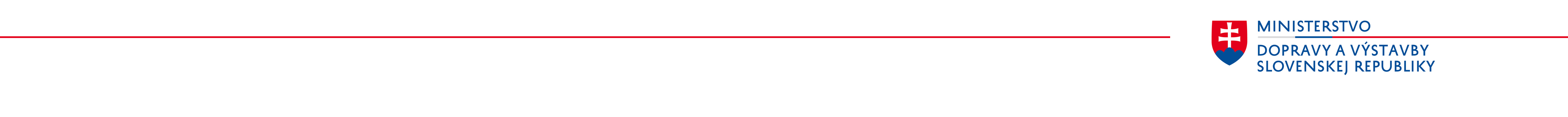 Grand hotel Permon, Podbanské 11. 10. 2018
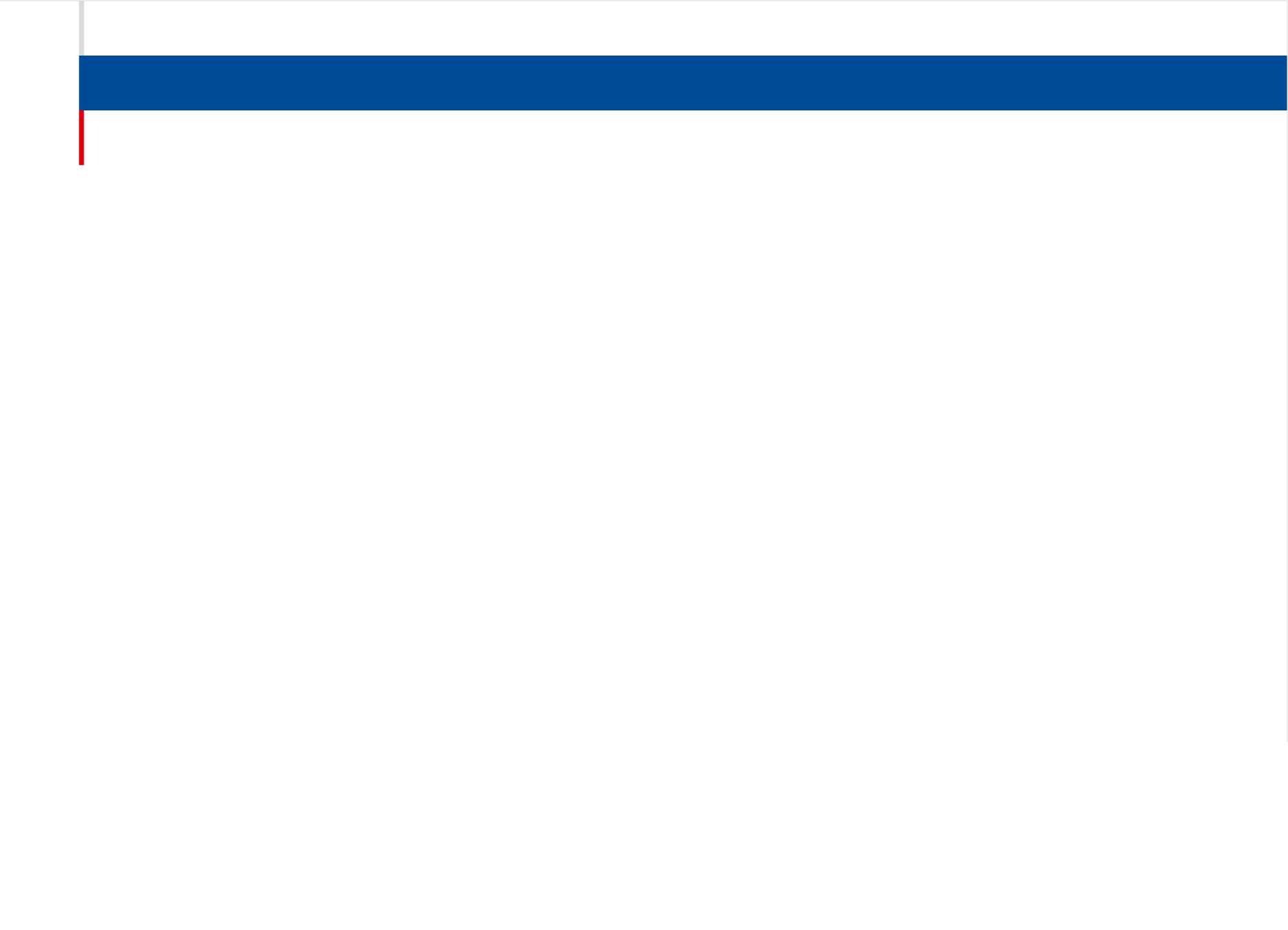 Novela – zákon č. 106/2018 Z. z. – údržba chodníkov
„Snehová pohotovosť“
dohody s brigádnikmi
primárne obyvatelia s trvalým pobytom v lokalite
študenti škôl v lokalite
brigádnici z iných lokalít
koordinátor snehovej pohotovosti
fixná odmena za pohotovosť
hodinová odmena za vykonanú prácu
nástup najneskôr 6:30, ukončenie prác najneskôr 10:00
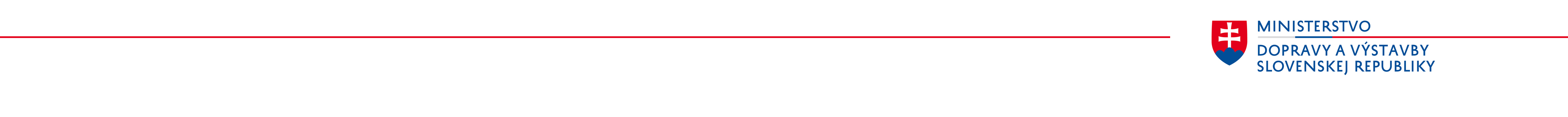 Grand hotel Permon, Podbanské 11. 10. 2018
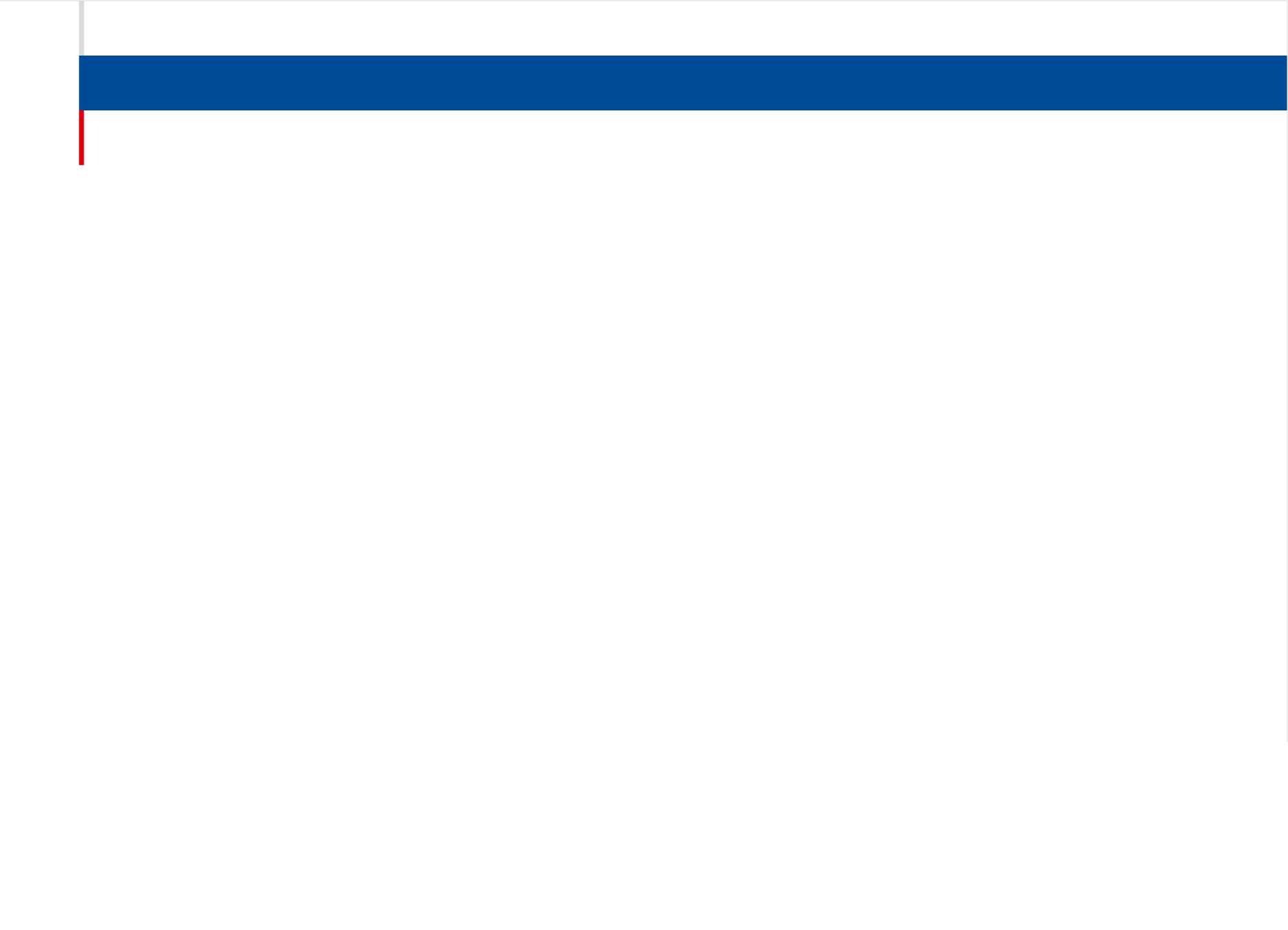 ĎAKUJEM ZA POZORNOSŤ!
Tomáš Pšenka
vedúci oddelenia cestného hospodárstva
odbor cestnej infraštruktúry
sekcia cestnej dopravy a pozemných komunikácií
Ministerstvo dopravy a výstavby SR
kontakt: tomas.psenka@mindop.sk
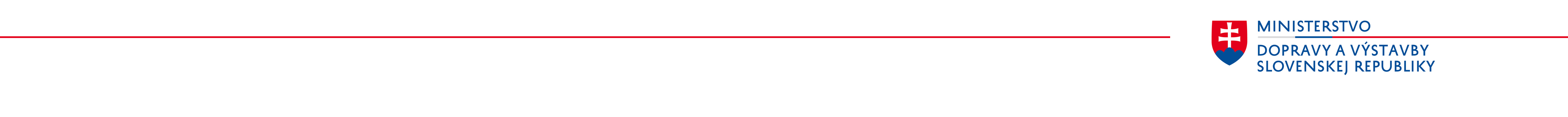 Grand hotel Permon, Podbanské 11. 10. 2018